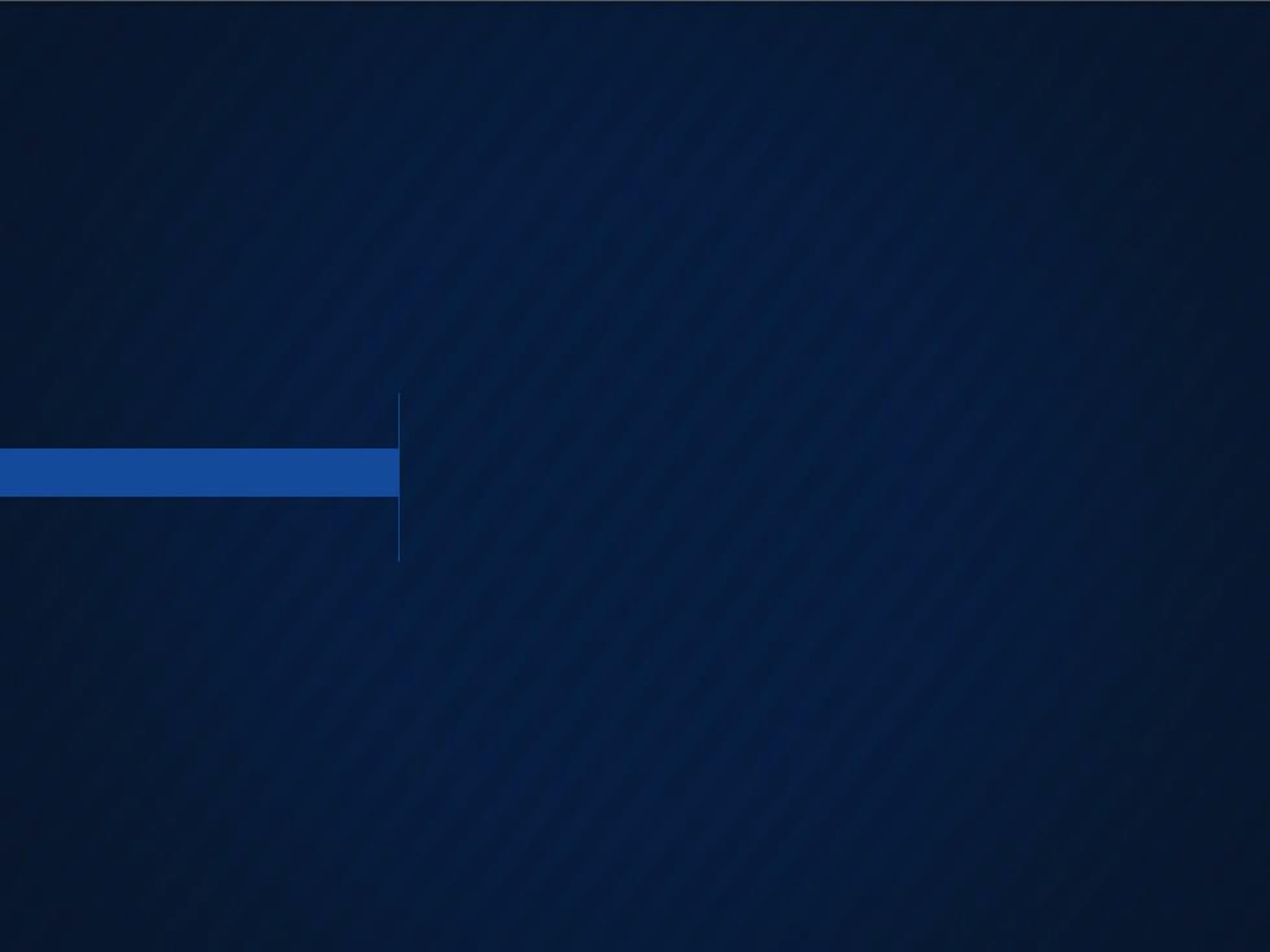 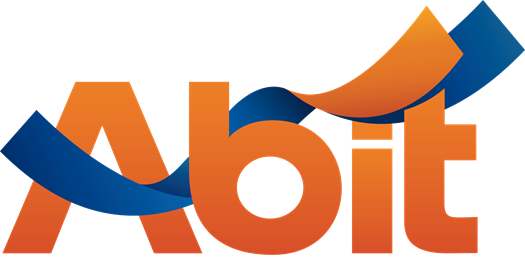 A DEFESA COMERCIAL BRASILEIRA SOB A ÓTICA DA NOVA COMPOSIÇÃO DA CAMEX  Câmara dos DeputadosComissão de Desenvolvimento, Indústria, Comércio e Serviços
Brasília, 22 de novembro de 2016
Fernando Pimentel
Diretor Superintendente
ESTRUTURA DA CADEIA TEXTIL E DE CONFECÇÃO
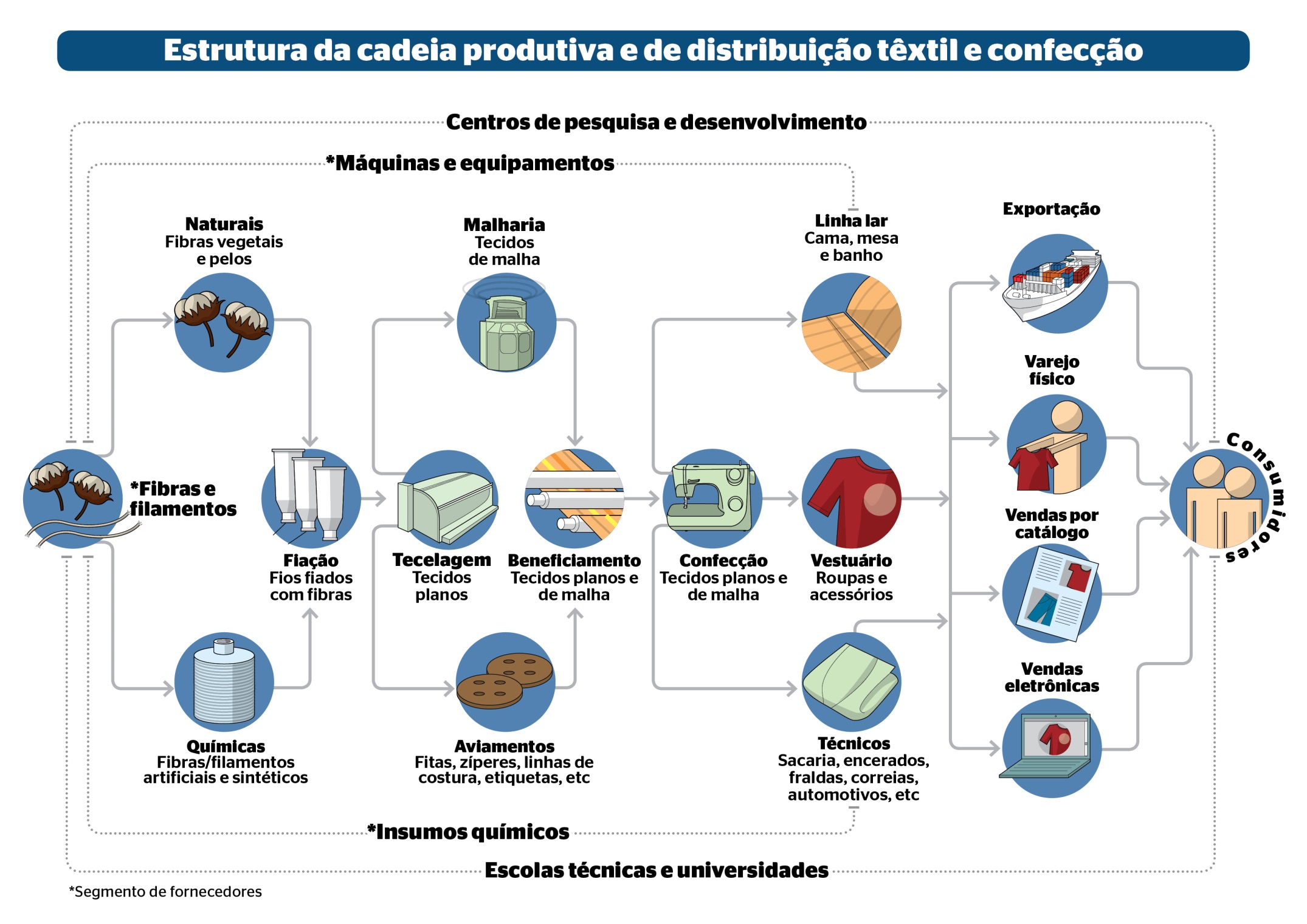 PERFIL DO SETOR TÊXTIL E DE CONFECÇÕES (2015)
4º
2,5
1,1
5,85
-4,75
126
1,5
18,5
15
Lugar no
Ranking Mundial
Bilhões de Reais
em investimentos
Bilhão de dólares
em exportações
Bilhões de dólares
em importações
Bilhões de dólares é o saldoda balança
Bilhões de Reais
em faturamento
Bilhões de Reais
em salários*
Bilhões em impostos e contribuições
Empregos
Diretos
33.000
Empresas
5 + empregados
milhão
FONTE:  IEMI, Sistema ALICEWEB e IBGE
Nota: estimativa
O setor enfrenta intensa concorrência mundial
Em bilhões de dólares
Comércio Mundial
Têxtil – US$ 314 bilhões
Vestuário – US$ 483 bilhões
Entre os principais players mundiais do setor estão diversos países asiáticos comumente envolvidos em processos de defesa comercial.
24º - Brasil – US$ 883 milhões
50º - Brasil – US$ 159 milhões
Fonte: OMC. Dados de 2014.
(1) EU extra bloco
MEDIDAS ANTIDUMPING POR SETOR (1994-2014)
O setor têxtil e de confecção está entre os setores com mais medidas antidumping aplicadas no mundo
Países que mais aplicaram medidas antidumping no mundo*:
1 – Índia
2 – EUA
3 – União Europeia
4 – Argentina
5 – Brasil
6 – China
Países que mais aplicaram medidas antidumping no setor têxtil e de confecção:
1 – Índia
2 – Turquia
3 – União Europeia
4 – Argentina
5 – Brasil
6 – EUA
Fonte: OMC
Type of Investigation : Original
* 1995-2015
SETOR T&C - MEDIDAS ANTIDUMPING VIGENTES NO BRASIL
Passou por avaliação de interesse público. Decisão: não suspender o direito antidumping (setembro 2016)
Outros produtos do setor que já tiveram medidas antidumping aplicadas no passado: 
fibra de viscose, fios de viscose e fios de juta
EFETIVIDADE DAS MEDIDAS ANTIDUMPING
Importações e exportações de malha de viscose (em toneladas)
A importância do monitoramento constante:
Falsa declaração de origem – importações com origem declarada Malásia para escapar da medida antidumping.

PORTARIA SECEX nº51/2013
Aplicação do antidumping: abril de 2011
Fonte: Aliceweb e UNCOMTRADE
INVESTIGAÇÃO CONTRA AS EXPORTAÇÕES BRASILEIRAS – SETOR TÊXTIL
Importante apoio do DECOM/MDIC e do MRE aos exportadores brasileiros cujos produtos 
estão sendo investigados ou que se encontram sujeitos a medidas de defesa comercial.
AS MEDIDAS DE DEFESA COMERCIAL...
São instrumentos técnicos previstos em acordos específicos no âmbito da OMC 	incorporadas ao ordenamento brasileiro. 
	Não devem ser confundidas com protecionismo que prejudica o comércio 	internacional. 
	Representam uma regulação legítima do mercado contra práticas desleais de 	comércio condenadas pela OMC, assim como existem regras concorrenciais 	dentro do próprio mercado 	interno (CADE).
O SISTEMA BRASILEIRO DE DEFESA COMERCIAL...
Possui regras claras e objetivas, dentro dos limites dos acordos estabelecidos na OMC. Os processos 	são essencialmente técnicos, está previsto o principio do contraditório e da ampla defesa (parte 	nacional ou estrangeira). Não há espaço para arbitrariedades e favorecimentos. 
	Melhorias são necessárias e bem-vindas (ex.: modificação do Decreto de antidumping para tornar o uso 	das medidas mais viável para setores fragmentados da indústria).
	A atual estrutura da autoridade investigadora brasileira  conta com o reconhecimento internacional e 	nacional: 
		- um único órgão (DECOM) determina dumping e dano 	
		- processo decisório vinculado à administração direta (CAMEX)
	A questão do interesse público: a importância da institucionalização dos procedimentos para a 	avaliação de interesse público e do rigor técnico nas análises.
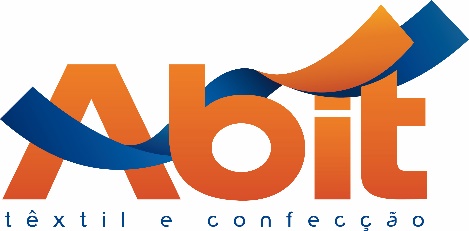 OBRIGADO
Rua Marques de Itu, 968 / São Paulo – SP
www.abit.org.br / abit@abit.org.br  / (+55 11) 3823 6100